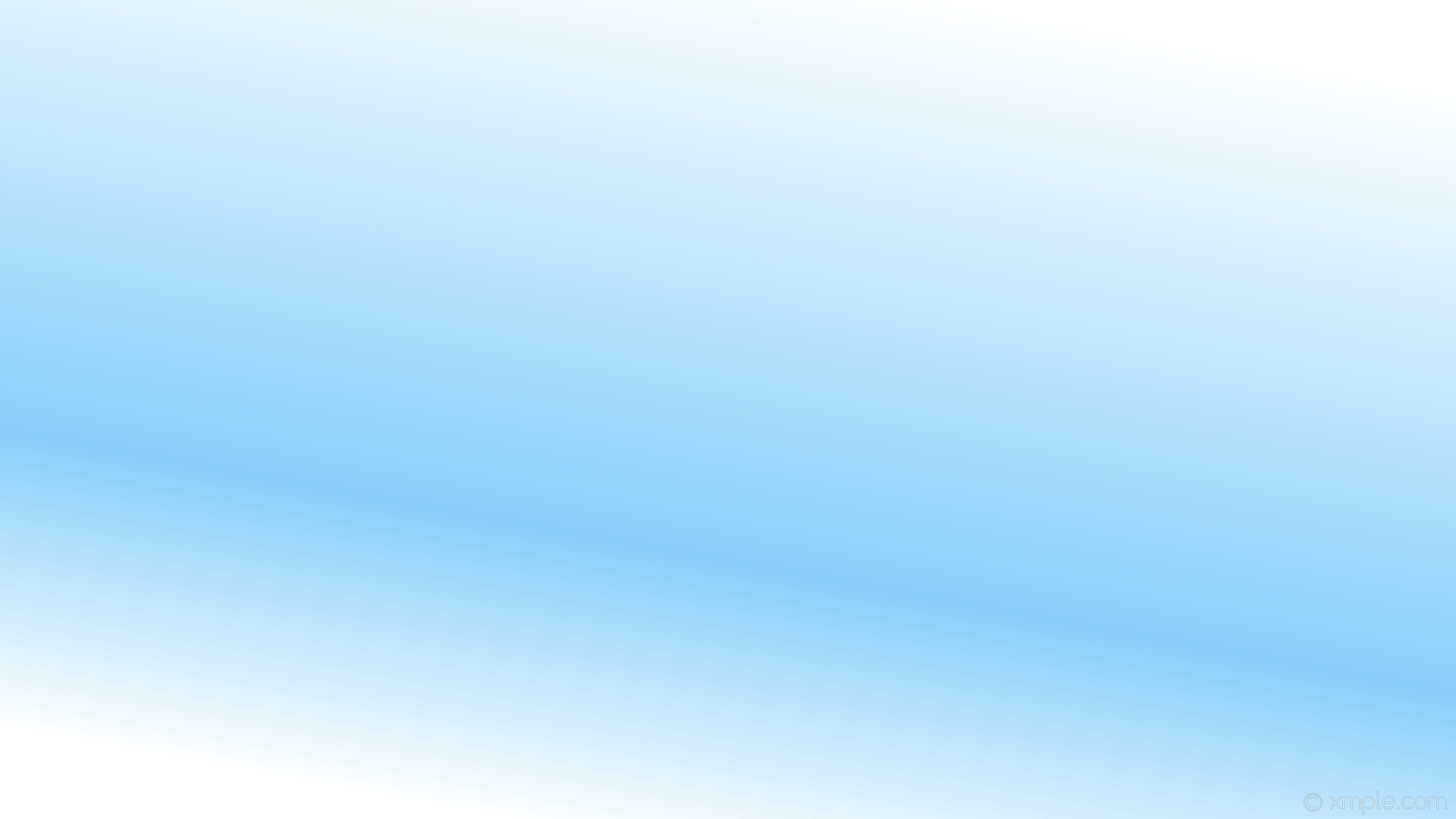 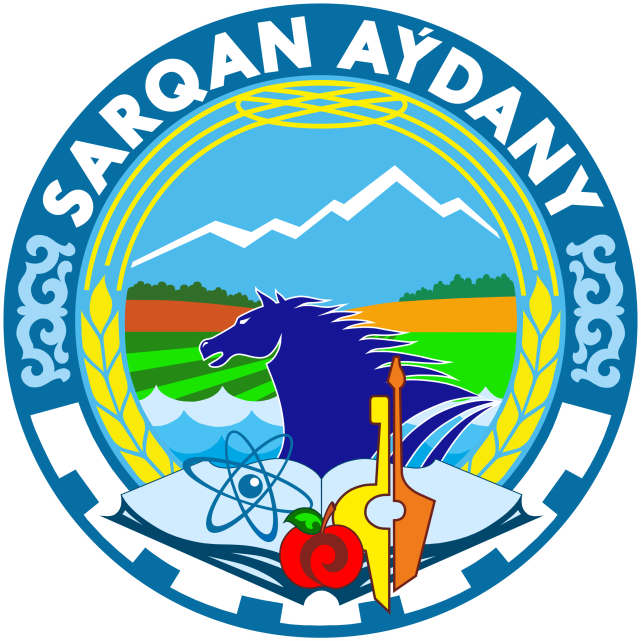 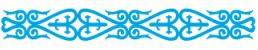 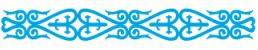 Сарқан ауданының
2020 жылдың экономика және бюджеттік жоспарлау бөлімінің  ашық бюджеті
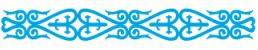 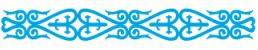 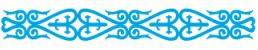 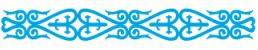 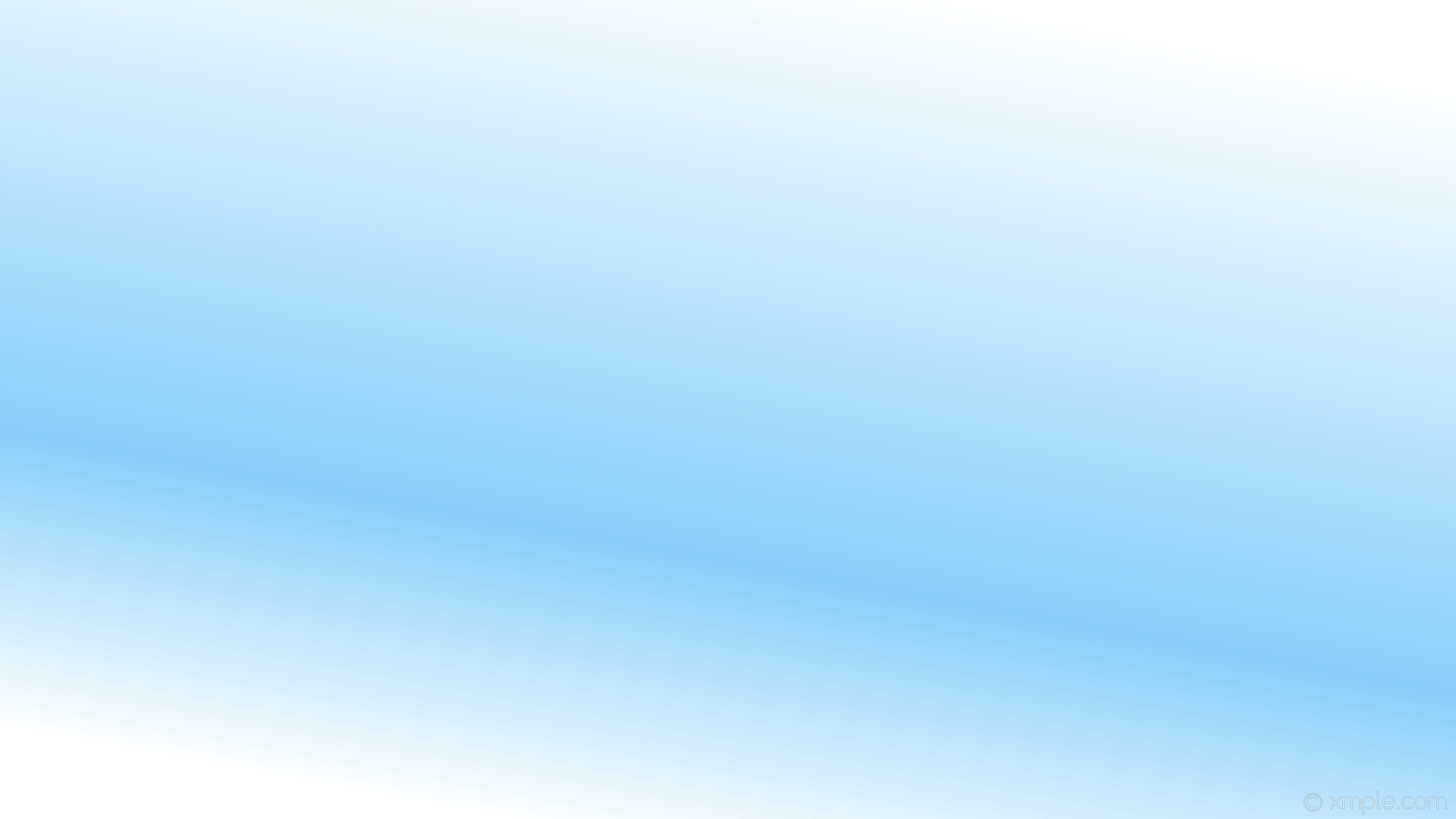 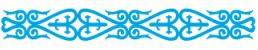 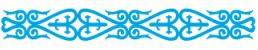 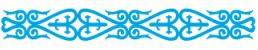 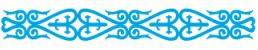 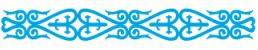 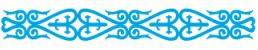 Мамандарды әлеуметтік қолдау шараларын іске асыру үшін бюджеттік кредиттер
« Дипломмен ауылға» бағдарламасына 16218,0 мың теңге оның ішіндеқарастырылған(көтерме жәрдемақы ) -6098,0 мыңтеңге 23 маманға (бір маманға 265100 теңге(2651*100 еселік айлық есептік көрсеткіш) бюджеттік кредиттің операциялық қызметіне 10120,0 мың теңге;
 Әлеуметтік сала мамандарына үй сатып алу үшін бюджеттік  кредиттер 63624,0 мың теңге (16 маманға*2651*1500 еселік айлық есептік көрсеткіш мөлшерінде бір маманға 3976500 теңге)қарастырылды.
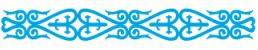 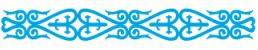